Gastrointestinal Sistem Uygulamaları
TÜKÜRÜK BEZİ SİNTİGRAFİSİ
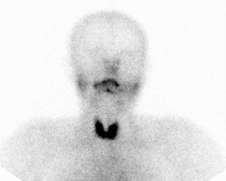 Radyofarmasötik : Tc-99m perteknetat 
Endikasyonları: Akut parotit, Warthin tümörü, oksifilik adenom, Sjögren sendromu, süpüratif parotidler, radyoterapi, obstrüksiyon, kronik siyaladenit
Özefagus Transit Zamanı Sintigrafisi
Gastrointestinal Sistem Uygulamaları
GASTROÖZEFAGEAL REFLÜ SİNTİGRAFİSİ
Gastrointestinal Sistem Uygulamaları
MİDE BOŞALMA SİNTİGRAFİSİ
Sıvı faz
Katı faz
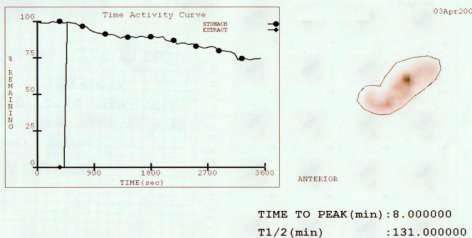 Gastrointestinal Sistem Uygulamaları
Hepatosit fonksiyonları ve safranın karaciğerden barsaklara geçişini eş zamanlı ve noninvaziv olarak değerlendiren fonksiyonel görüntüleme yöntemi 
iv. yolla verilen RF billüribine benzer şekilde hepatositler tarafından tutulur ve karaciğerde konjuge olmadan safra yollarına atılarak barsaklara geçer 

Endikasyonları: 
Bilyer atrezi/ neonatal hepatitin ayırıcı tanısı,
akut kolesistit,
duodeno gastrik reflü
safra sızıntılarının saptanması
Safra kesesi fonksiyonlarının değerlendirlmesi
SAFRA YOLLARI SİNTİGRAFİSİ
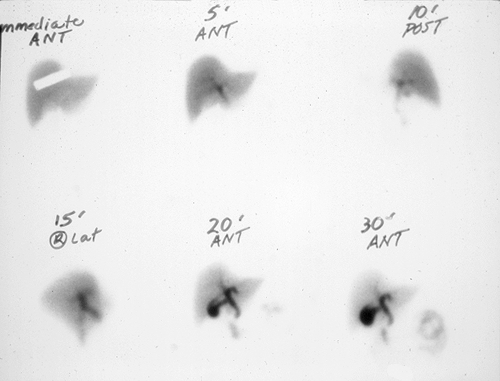 Gastrointestinal Sistem Uygulamaları
GASTROİNTESTİNAL SİSTEM KANAMA SİNTİGRAFİSİ
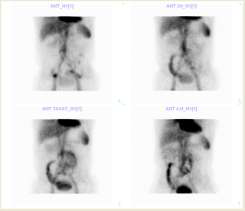 RF: 
Tc-99m ile işaretli eritrosit
Tc-99m ile işaretli sulfur kolloid